株式会社　○○○○○
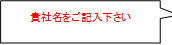 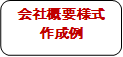 〒802-0985　福岡県北九州市小倉南区志井1665-1
TEL：093-963-8369　　FAX：093-963-8367
E-mail:Kyushu-college02@jeed.go.jp
上下のライン間に、貴社の住所／電話番号／ファックス番号／Eメールアドレスを記入して下さい。
ものづくりの人材の教育・訓練に取り組んでいます
企業ビジョン＆ポリシー
この行には、貴社の業務内容を最もよく表すコピーを記入して下さい。
写真等を貼り付けていただいても結構です。
企業の特徴
この様式の各場所にフォントや段落の数値等設定していますので、基本的にはこの様式をお使い下さい。
なお、不要な項目があれば削除していただいても結構です。
必要に応じて各項目の行数を増減してお使い下さい。
 
※　印刷は白黒となりますご了承下さい。
会社概要
主力製品
代 表 者／
設    立／
資 本 金／
売 上 高／
従業員数／
主要取引先／
関連企業／
勤務時間／
休日・休暇／
加入保険・福利厚生／
採用関係連絡先／
事業分野
貴社までの交通案内図があれば挿入して下さい
得意分野